Eastern Thought:  Confucianism, Legalism, and Daoism
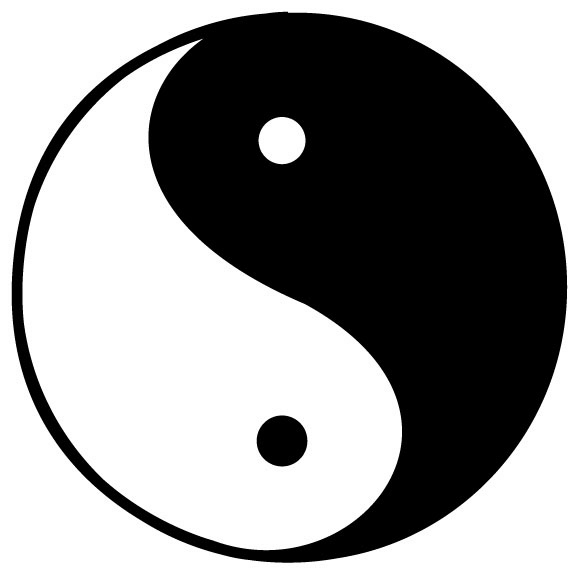 By John Hernandez and Andrew Steinwand
The Basics
Daoism (600 to 300 BC) – Belief system based on the Tao Te Ching, a book by Lao Tzu
Confucianism (600 to 300 BC) – Complex system of moral, social, political, and religious teaching built up by Confucius
Legalism (300 to 200 BC) – A philosophy of administration
Animism (Paleolithic Age) – A belief of spirits inhabiting all things
Comparative: Daoism and Confucianism
K’ung-tze (Confucius) and Lao Tzu had completely different ideas from one another, in fact they are the complete opposite from one another.  While Daoism focuses on leaving nature how it is and avoiding problems, Confucianism focuses on facing improving ourselves to become the ‘perfect man’.  However, Confucius did follow a form of nature worship, following the Ti and Shang Ti, or Lord and Supreme Lord.
Comparative: Daoism and Animism
Daoism is newer compared to Animism and it can traced back to a founder, while Animism is a belief that seemed to be found in multiple cultural hearths from the earliest of civilizations.  However, they do both believe that there is something in all things, inanimate and animate.  Daoists believes that Tao, or Dao, is in all things, while Animists believe that spirits inhabit all things.
Comparative: Daoism and Legalism
Once more, Daoists followed the way of Tao, and Legalists wrote laws to maintain the country and were focused on increasing political and social gains.
Comparative: Confucianism and Legalism
Believers of Confucianism were practicing the way of virtue to become a perfect person while they were already great, while Legalists were administrators who thought that humans were born vile and needed laws to keep them in line.  Legalists also believe that reading and scholarship were useless, while Confucianism believers thought the opposite.
Comparative: Confucianism and Animism
Confucius himself believed in a deity who ruled over the other spirits of the world, Ti, and a supreme lord, Shang Ti, and these two entities carried over into one of the six “King” doctrines of Confucianism
Animism believes that all things had a spirit with it, animate or not, and whether or not there was a supreme lord over is determined upon location of where it is being practiced.  Shinto in Japan, for example, had a good side and a bad side.
Comparative: Legalism and Animism
To start off, Legalism is a lot newer than Animism, and they stand on completely different levels.  Legalism is an administrative system that worked with laws and ways to govern our human lives out in the field, and Animism is a belief that all things have a spirit or a soul.
Questions and Answers
Who was the founder of Animism?
There is no real founder, but rather a cultural hearth in which it was cultivated, which would be Southeastern Asia near India where Hinduism began. 
Why is Animism important?
Surprisingly enough, Animism is still very prevalent in today’s society.  There are beliefs in Buddhism, Hinduism, Islam, and even Christianity that believe in one form or another of Animism.
Questions and Answers
What exactly is Confucianism?
It is practically a pathway to enlightenment, but enlightenment to become a ‘perfect man’, or a very virtuous person who has filial piety, benevolence, sincerity, and propriety.
Earlier you told us about “king” and “Shuh”, what exactly are these?
There classics or books that based off of the beliefs of K’ung-tze, or Confucius as we know him.
Questions and Answers
How did Daoism come around?
Lao Tzu, the founder, was around the same time of war that Confucius was in, and he wrote a book called the Tao Te Ching, and in this book he gave answers to the Chinese peoples’ difficult existence questions and also helped with the civil strife amongst the dynasties.
Is Daoism still practiced today?
Of course it is.  To be a Taoist, it just means you have to be in touch with nature.
Questions and Answers
What is the real purpose of Legalism?
Its purpose is to use laws as lessons to the people to teach them what they should do, and they also held that things that do not create productivity are useless and should be abandoned. 
Is Legalism a religion?
No, it is a belief system.  Primarily, it deals with the administration of a nation.
Works Cited
Shinn, Kathy. "CONFUCIANISM: A BRIEF SUMMARY." Confucianism. N.p., n.d. Web. 8 Oct 2010. <http://www.csuchico.edu/~cheinz/syllabi/asst001/fall97/11kshinn.htm>. 
"A History and Explanation of Taoism." Associatedcontent. Associated Content Incorporated, 30 Jul 2009. Web. 8 Oct 2010. <http://www.associatedcontent.com/article/1985144/a_history_and_explanation_of_taoism.html?cat=37>. 
James, Helen. "Animism." Part of Philtar. University of Cumbria, n.d. Web. 8 Oct 2010. <http://philtar.ucsm.ac.uk/encyclopedia/seasia/animism.html>. 
Watkins, Thayer. "Legalism and the Legalists of Ancient China." San Jose University Department of Economics. San Jose University, n.d. Web. 8 Oct 2010. <http://www.sjsu.edu/faculty/watkins/legalism.htm>.